Федеральный закон от 26 июня 2008 г. № 102-ФЗ «Об обеспечении единства измерений»(ред. от 13 июля 2015 года)
Хазиева Айсылу Рифилевна,
ООО Центр Метрологии «СТП»
khazieva.a@ooostp.ru
[Speaker Notes: Единство измерений – состояние измерений, при котором их результаты выражены в допущенных к применению в Российской Федерации единицах величин, а показатели точности измерений не выходят за установленные границы]
Единство измерений -
состояние измерений, при котором
их результаты выражены в допущенных к применению в Российской Федерации единицах величин,
а показатели точности измерений не выходят за установленные границы
«Положение о единицах величин, допускаемых к применению в Российской Федерации», 
утв. Постановлением Правительства Российской Федерации от 31 октября 2009 г. № 879
(в ред. Постановления Правительства РФ от 15.08.2015 №847)
Статья 1. Цели и сфера действия 102-ФЗ
Установление правовых основ обеспечения единства измерений в РФ
Защита от отрицательных последствий недостоверных результатов измерений
Обеспечение потребности  в получении объективных, достоверных и сопоставимых результатов измерений
Сфера государственного регулирования обеспечения единства измерений
распространяется на измерения, к которым установлены  обязательные метрологические требования и которые выполняются при:1) осуществлении деятельности в области здравоохранения;2) осуществлении ветеринарной деятельности;3) осуществлении деятельности в области охраны окружающей среды;4) осуществлении деятельности в области гражданской обороны, защиты населения и территорий от чрезвычайных ситуаций природного и техногенного характера, обеспечения пожарной безопасности, безопасности людей на водных объектах;
6) осуществлении производственного контроля за соблюдением установленных законодательством Российской Федерации требований промышленной безопасности к эксплуатации опасного производственного объекта;
7) осуществлении торговли, выполнении работ по расфасовке товаров;
8) выполнении государственных учетных операций и учете количества энергетических ресурсов;
10) осуществлении деятельности в области обороны и безопасности государства;
14) выполнении работ по оценке соответствия продукции и иных объектов обязательным требованиям в соответствии с законодательством Российской Федерации о техническом регулировании;
19) обеспечении безопасности дорожного движения.
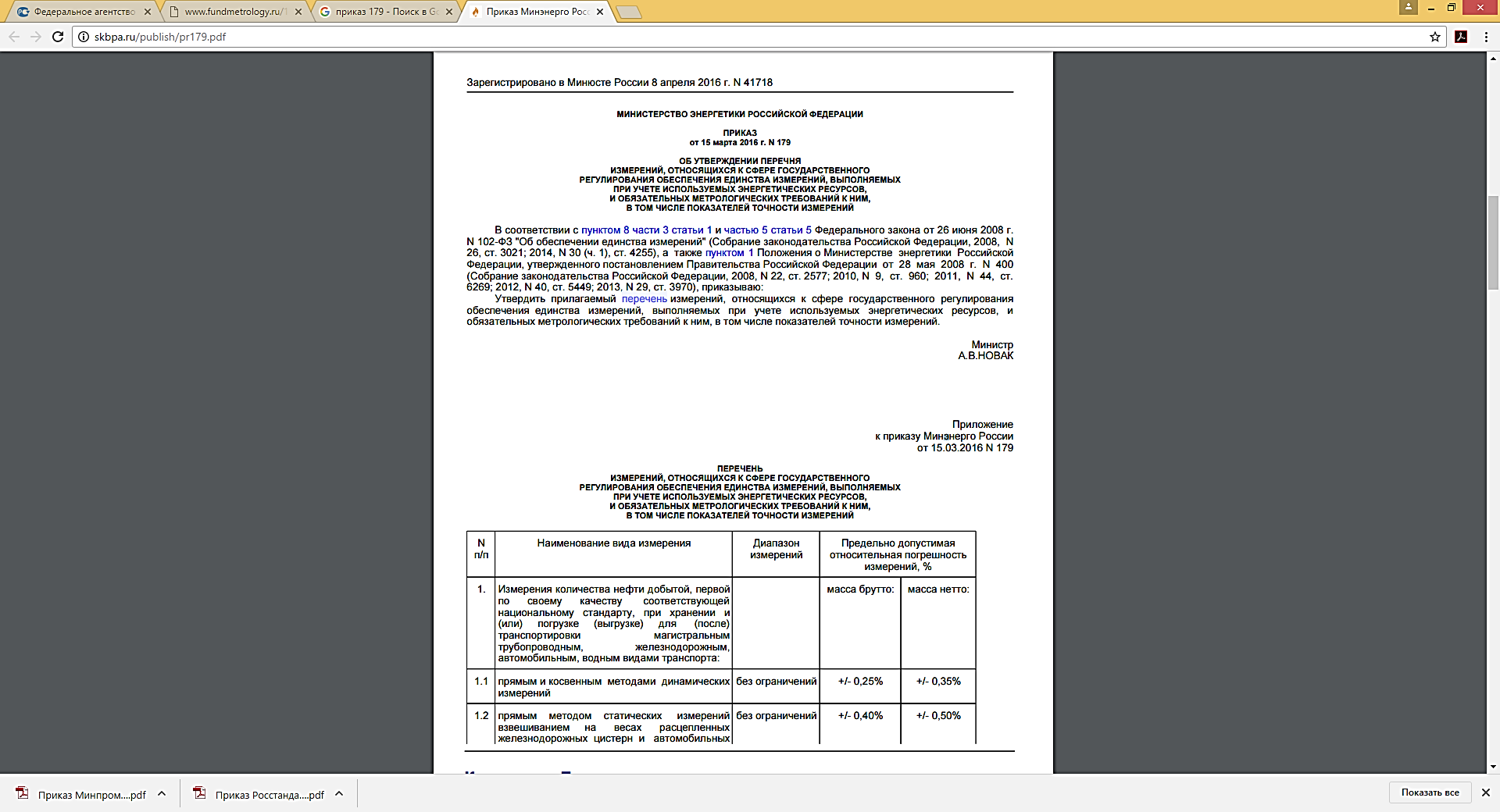 Основные требования к измерениям
СИ должны быть утвержденного типа
СИ должны быть поверены
Методики измерений должны быть аттестованы
Статья 5 102-ФЗ.
Утверждение типа средств измерений
Документальное оформленное в установленном порядке решениео признании соответствия типа СИ метрологическим и техническим требованиям (характеристикам) на основании результатов испытаний в целях утверждения типа
Утверждение типа СИ удостоверяется Свидетельством об утверждении типа СИ, выдаваемым Росстандартом
Статья 12. При утверждении типа СИ устанавливаются:
показатели точности,
межповерочный интервал, 
методика поверки
Сведения об утвержденных типах СИ содержатся вФедеральном информационном фонде по обеспечению единства измерений
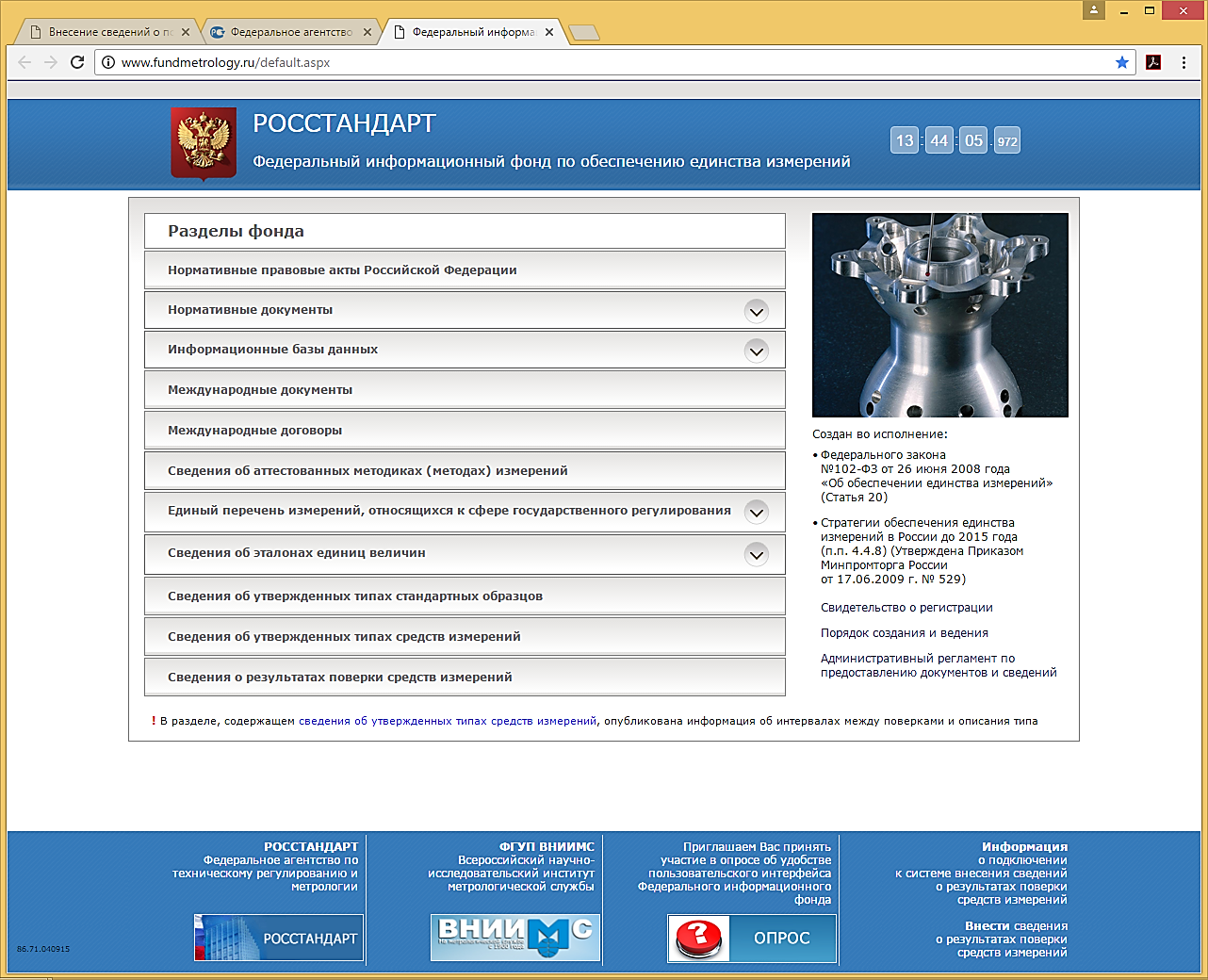 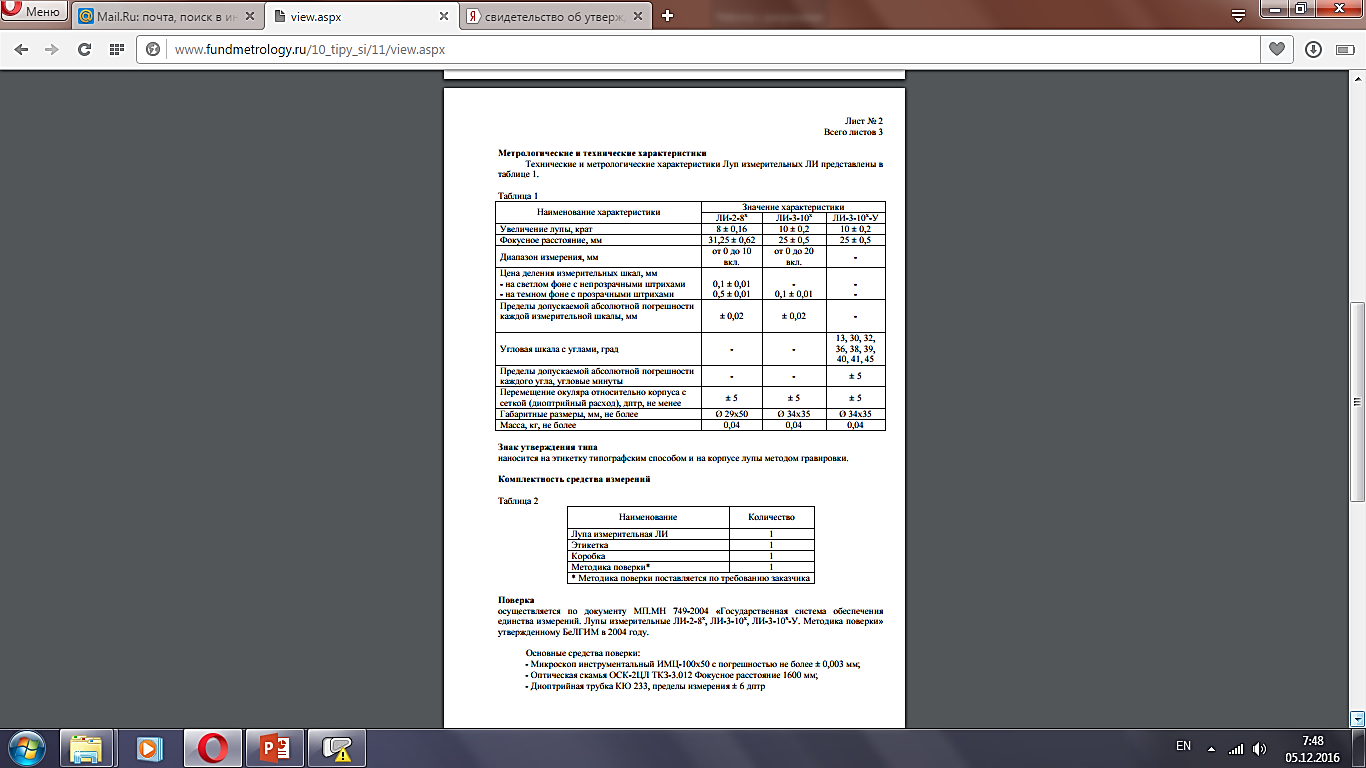 Испытания СИ в целях утверждения типа проводятся юридическими лицами, аккредитованными в национальной системе аккредитации на выполнение испытаний в целях утверждения типа.
Часть 5 статьи 12 102-ФЗ
Статья 13. Поверка средств измерений
Средства измерений, предназначенные для применения в сфере государственного регулирования обеспечения единства измерений,
до ввода в эксплуатацию, а также после ремонта подлежат первичной поверке,
а в процессе эксплуатации - периодической поверке.
Применяющие средства измеренийв сфере государственного регулирования обеспечения единства измерений юридические лица и индивидуальные предприниматели обязаны своевременно представлять эти средства измерений на поверку.
Поверка средств измерений
совокупность операций, выполняемых в целях подтверждения соответствия средств измерений метрологическим требованиям
Метрологические требования
 требования к влияющим на результат и показатели точности измерений характеристикам (параметрам) измерений, эталонов единиц величин, стандартных образцов, средств измерений, а также к условиям,при которых эти характеристики (параметры) должны быть обеспечены
Поверку средств измерений осуществляют
аккредитованные в соответствии с законодательством РФ об аккредитациив национальной системе аккредитации на проведение поверки средств измерений юридические лица и индивидуальные предприниматели.
[Speaker Notes: Аккредитация в национальной системе аккредитации – подтверждение национальным органом по аккредитации соответствия ЮЛ/ИП критериям аккредитации, являющееся официальным свидетельством компетентности ЮЛ/ИП осуществлять деятельность в определенной области аккредитации]
Аккредитация в области обеспечения единства измерений
осуществляется в целях официального признания компетентности юридического лица или индивидуального предпринимателя выполнять работы и (или) оказывать услуги по обеспечению единства измерений:
1) аттестация методик (методов) измерений;
2) испытания стандартных образцов или средств измерений в целях утверждения типа;
3) поверка средств измерений;
4) обязательная метрологическая экспертиза
Глава 5 102-ФЗ
3. Правительством РФ установленПЕРЕЧЕНЬ средств измерений, поверка которых осуществляется только аккредитованными в соответствии с законодательством Российской Федерации об аккредитации в национальной системе аккредитации государственными региональными центрами метрологии.
Постановление Правительства Российской Федерацииот 20 апреля 2010 г. № 250(в ред. постановления Правительства от 28 декабря 2011г. №1185 и постановления Правительства от 8 декабря 2012г. №1270)
Статья 18. Калибровка средств измерений
Средства измерений, не предназначенные для применения в сфере государственного регулирования обеспечения единства измерений, могут в добровольном порядке подвергаться калибровке.
Калибровка средств измерений
совокупность операций, выполняемых в целях определения действительных значений метрологических характеристик средств измерений
Результаты калибровки, выполненной юридическими лицами или индивидуальными предпринимателями, аккредитованными в национальной системе аккредитации,могут быть использованы при поверке средств измерений в сфере государственного регулирования обеспечения единства измерений. 

Порядок признания результатов калибровки при поверке средств измерений и требования к содержанию сертификата калибровки утвержден
Постановлением Правительства Российской Федерации от 02.04.2015г. №311
Признание результатов калибровки при поверке СИ проводится исполнителем в соответствии с его областью аккредитации на проведение поверки СИ.
Исполнитель проверяет соответствие сертификата калибровки установленным требованиям и оценивает результаты калибровки на соответствие следующим требованиям:
проведенные операции и условия калибровки идентичны операциям и условиям, предусмотренным методикой поверки, установленной при утверждении типа СИ;
информация об эталонах, с помощью которых выполнена калибровка, позволяет установить прослеживаемость к государственным первичным эталонам;
значения метрологических и технических характеристик СИ позволяют подтвердить его соответствие или несоответствие установленным значениям метрологических и технических характеристик этого типа средств измерений.
[Speaker Notes: Прослеживаемость – свойство эталона единицы величины, средства измерений или результата измерений, заключающееся в документально подтвержденном установлении их связи с государственным первичным эталоном или национальным первичным эталоном иностранного государства соответствующей единицы величины посредством сличения эталонов единиц величин, поверки, калибровки средств измерений]